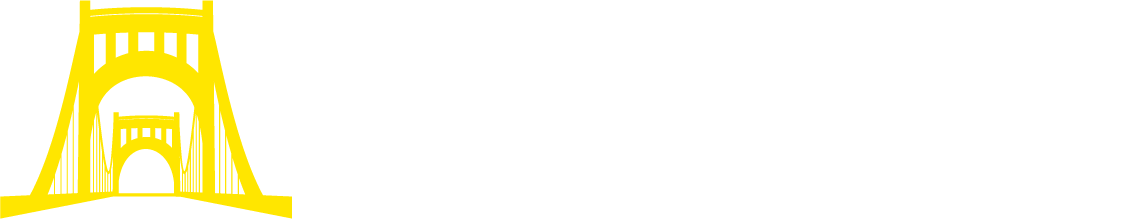 How Policymakers Communicate Their Agendas and the Role of Social Media
Khamani (Gigi) Williamson 
Clemson University
2
Overview
Policymaking Process
Theoretical Frameworks
Rhetorical Agenda
Game: Name That Agenda
Recommendations
3
Policymaking Process
Anderson (2015)
Figure 1 Policymaking Process Model
4
Wicked Problem: Defining the Problem & Keeping Attention
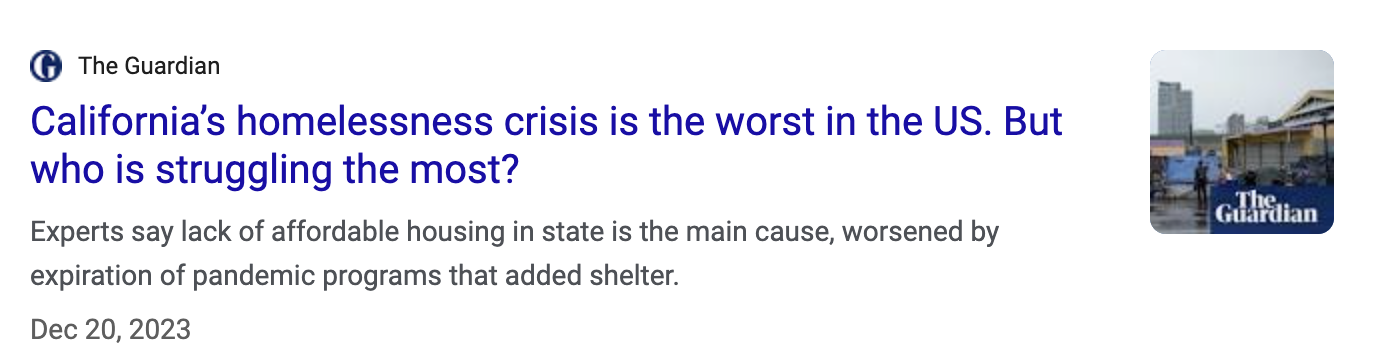 Figure 2 Headline from the Guardian about the homelessness crisis.
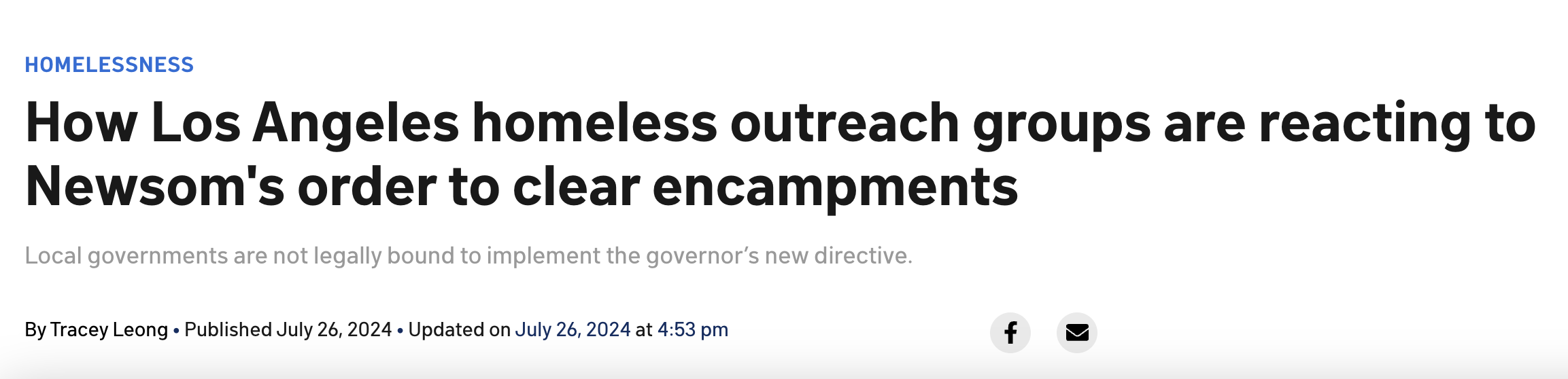 Figure 3 Headline from NBC Los Angeles about the homelessness crisis.
Levin (2023) & Leong (2024)
5
Theoretical Frameworks
“Two Faces of Power” by (Bachrach & Baratz,1962)
The First Face of Power (Visible Power)
The Second Face of Power (Hidden Power)
Multiple Streams Framework by (Kingdon,1984)
Problem Stream
 Identification and recognition of issues
Policy Stream 
Development and formulation of policy solutions/alternatives                                          
Politics Stream
 Political factors can influence which issues are considered
“Window of Opportunity”
Bachrach & Baratz (1962) & Kingdon (1984)
6
Rhetorical Agenda
How “Senators frame information and connect their public persona with their constituents […]”  (Russell, 2021)
Analyzed 180,000 tweets from 2013 and 2015 (Russell, 2021)
Rhetorical Agendas mirror legislative priorities, specifically bills introduced (Russell, 2021)
Typology of Rhetorical Agenda
Partisan Warrior
Constituent Servant
Policy Wonk
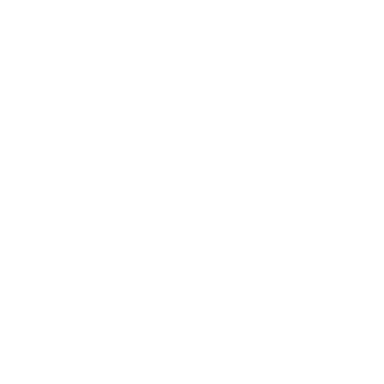 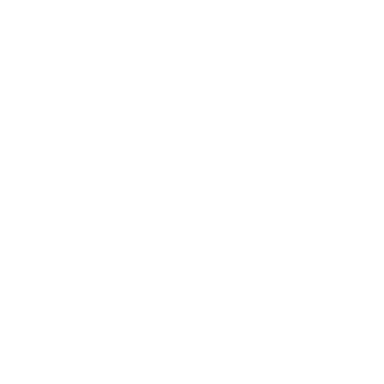 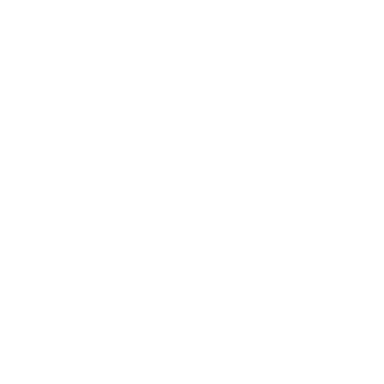 Russell (2021)
10
Recommendations
“Keep the main thing, the main thing.”
Don’t get distracted.
Stay ready so you don’t have to get ready.” 
Understand the “Two Faces of Power” (Bachrach & Baratz,1962)
Use the “Window of Opportunity” (Kingdon,1984)
Consider effective ways to communicate your Wicked Problem
11
Work Cited
Anderson, J. (2015). Public Policymaking Eight Edition. Cengage Learning. 
Bachrach, P., & Baratz, M. S. (1962). Two Faces of Power1. American Political Science			 Review, 56(4), 947-952. 
Graham, Lindsey (2024). Democrats are managing everything poorly. [Tweet].X. 
Kaine, Tim (2024, August 2). Whether it’s protecting Medicare and Social Security. [Tweet]. X.
Kingdon, J. W. (1984). Agendas, alternatives, and public policies. Brown and Company.
Leong, T. (2024, July 26). California street homelessness among youth reaches record high. NBC Los	 Angeles. https://www.nbclosangeles.com/
Levin, S. (2023, December 20). California street homelessness among youth reaches record high. The	 Guardian. https://www.theguardian.com/
Murkowski, Lisa (2024, August 20). The U.S. Capitol Christmas Tree is a symbol [Tweet]. X. 	
Murray, Patty (2015, December 2). News: House passes the Every Student Succeeds Act [Tweet].		 Twitter.
Russell, A. (2021). Tweeting is leading: how senators communicate and represent in the age of		 Twitter. Oxford University Press
12
THANK YOU!